PRESTAÇÃO DE CONTAS  Anis 2020
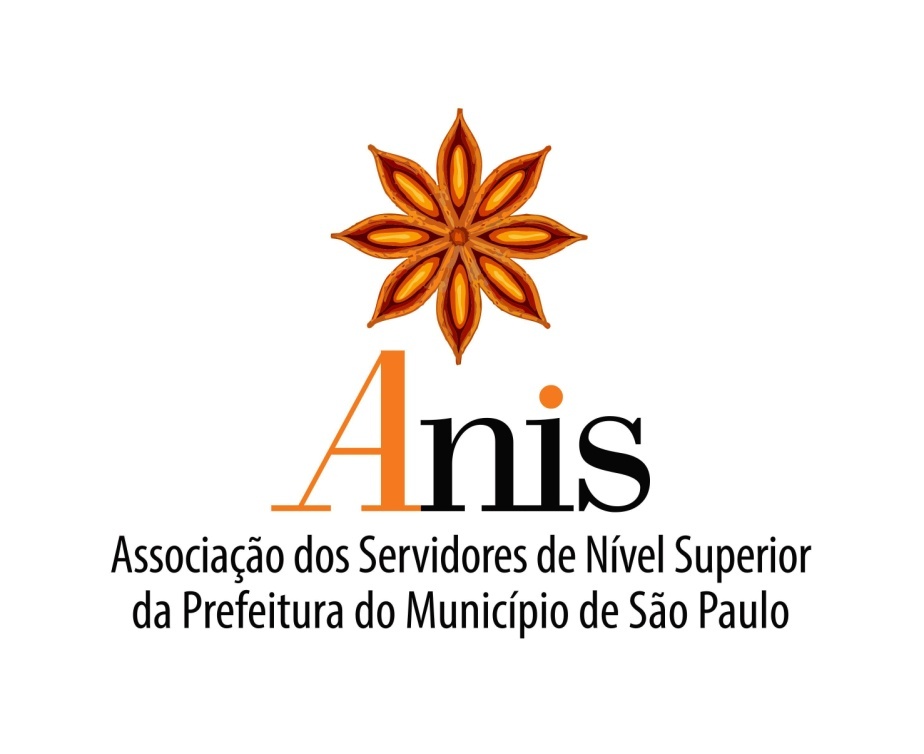 Elaboração: Izilda Santos da Silva Patti e Cassio A Mussupapo
Colaboração: Anamelia Ferreira Prado Zara
PRINCÍPIO INSTITUCIONAL
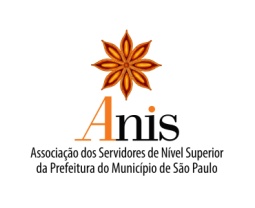 Defesa de Direitos Essenciais aos servidores:
   entendendo ser os mesmos condição fundamental para manutenção de políticas públicas contínuas e de qualidade.
Luta  por :
-  Tratamento igualitário entre os servidores e as carreiras, 
 - Reestabelecimento da paridade entre ativos e inativos, 
Preservação direitos e incentivos remuneratórios, 
Revisão salarial, 
Manutenção da previdência pública e
Manutenção da aposentadoria integral.
PRESTAÇÃO DE CONTAS – Movimentação Recursos ocorridos em 2019 e 2020
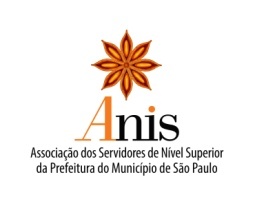 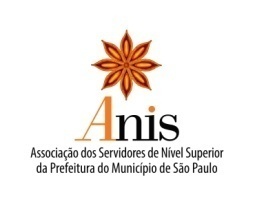 Despesas total e por Natureza – 
Anis 2020
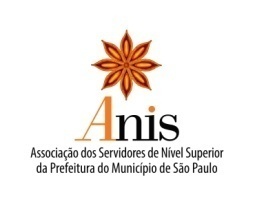